ESTUDOS 
DO CEFAK
CÓPIAS
LIVRES
O LIVRO DOS ESPÍRITOS “ESTRUTURADO PARA AUTOAVALIAÇÕES”
APRESENTAÇÃO
É UMA FERRAMENTA
PARA  VERIFICAR  AS NOSSAS CERTEZAS
 SOBRE AS QUESTÕES DO LIVRO DOS ESPÍRITOS
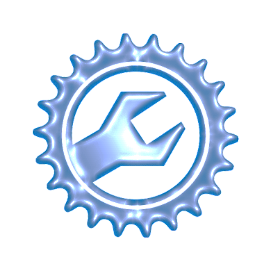 MÉTODO:  COMENTAR PROPOSIÇÕES GERADAS                              EM IDEIAS CONTIDAS NAS QUESTÕES DO LIVRO
ROTEIRO
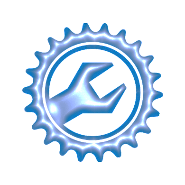 UTILIZAÇÃO DA
A BASE
CONHECER  O  ASSUNTO  NO  LIVRO  DOS  ESPÍRITOS
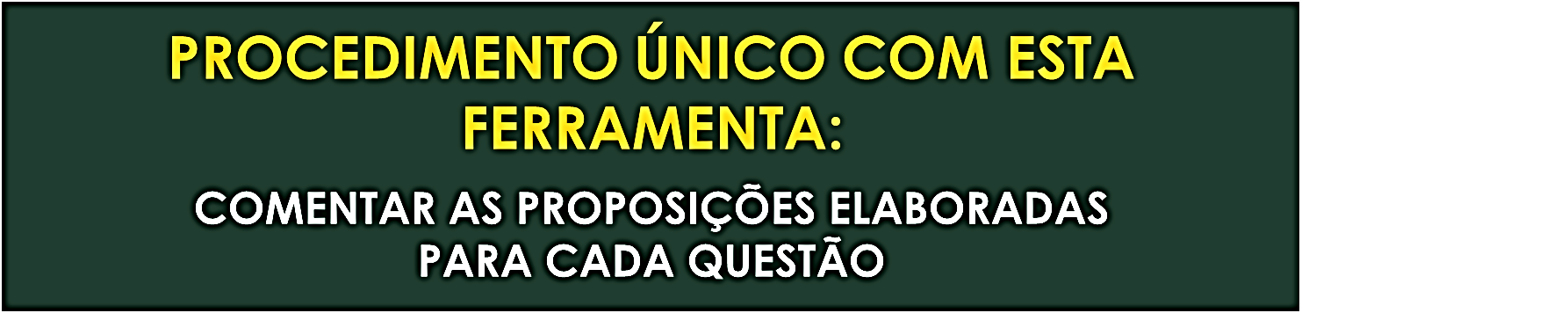 QUALIDADE A SER APRIMORADA:
A CRIATIVIDADE, QUE É A                                                                  “CHAVE” PARA DESENVOLVER AS IDÉIAS
QUAL O MELHOR MODO DE ESTUDAR                          “ O LIVRO DOS ESPÍRITOS ? ”
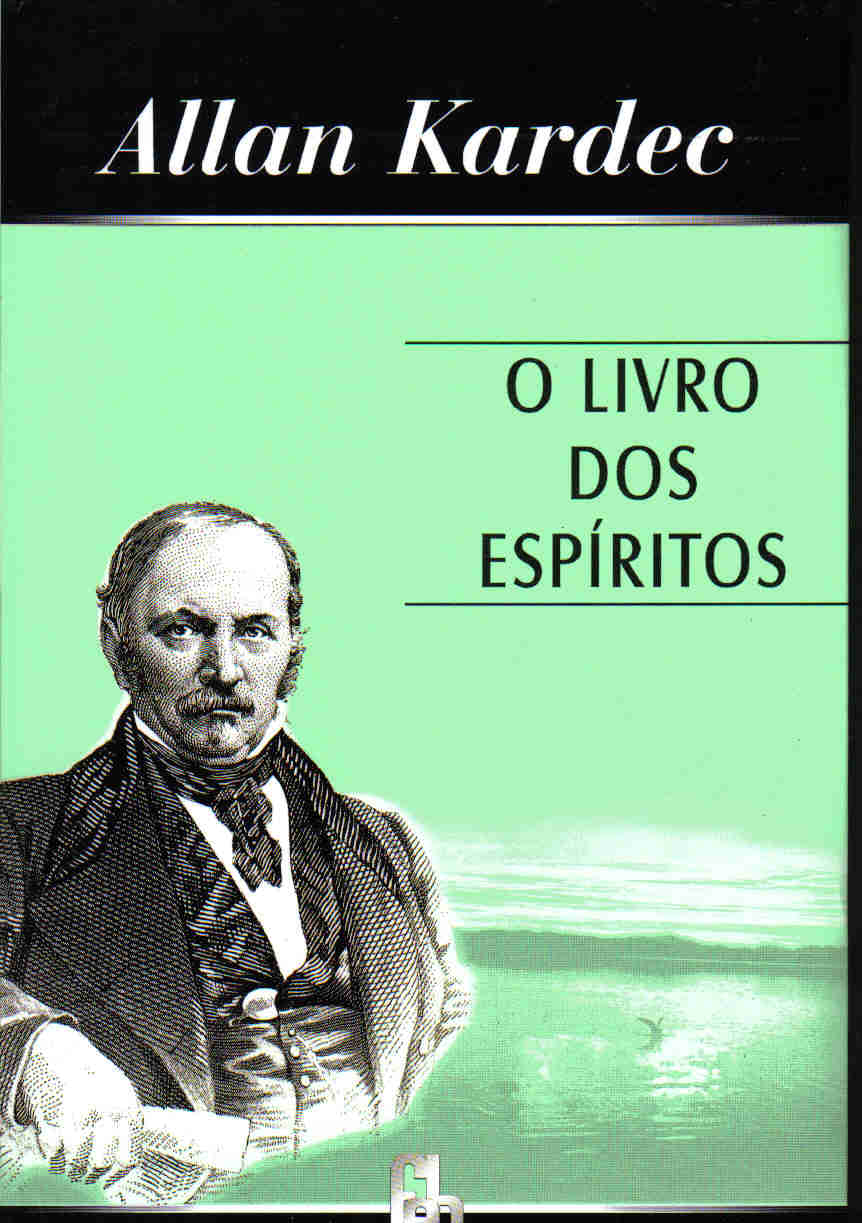 - É MEDITAR, 
LENDO AS PERGUNTAS
 E AS RESPOSTAS
 NO PRÓPRIO LIVRO.
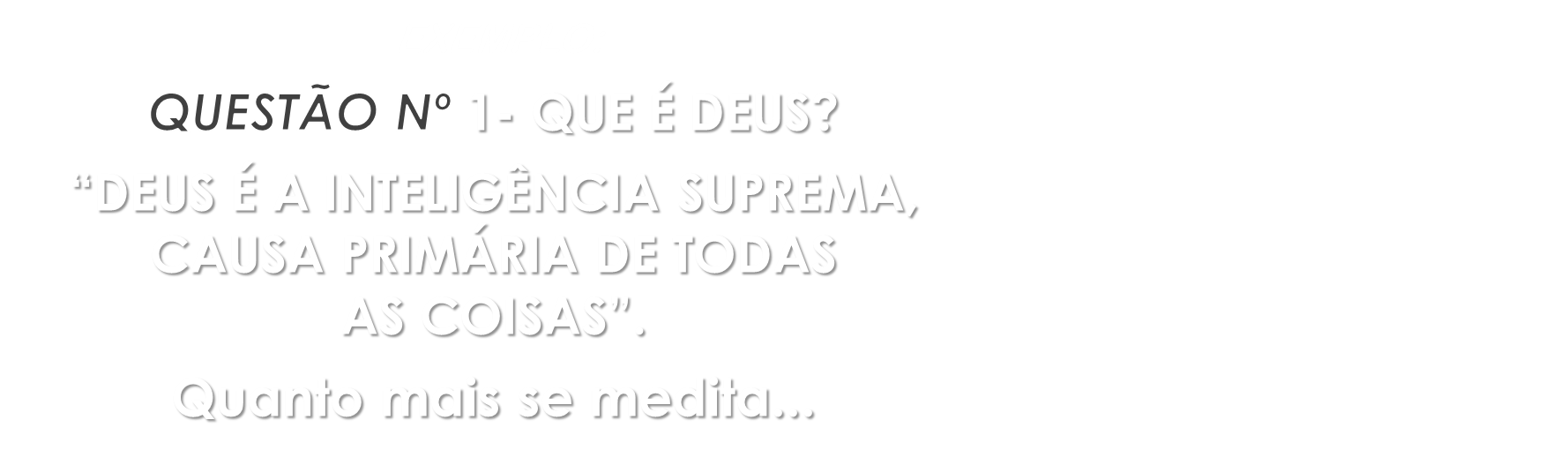 I- DAS CAUSAS PRIMÁRIAS
O LIVRO DOS ESPÍRITOS
II - DO MUNDO DOS ESPÍRITOS
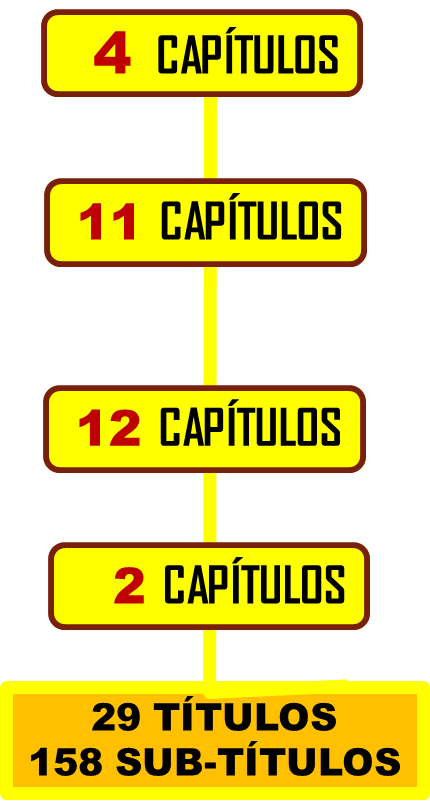 4 PARTES
III - DAS LEIS MORAIS
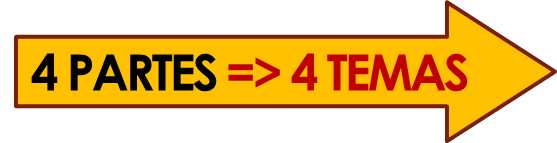 IV - DAS ESPERANÇAS E CONSOLAÇÕES
MATÉRIAS:
O LIVRO DOS ESPÍRITOS
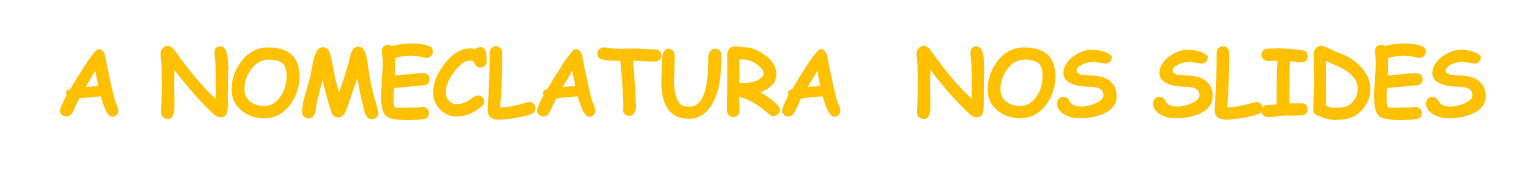 DAS CAUSAS PRIMÁRIAS
TEMA
1ª PARTE
Cap. I
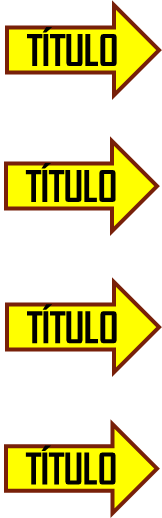 DE  DEUS

DOS ELEMENTOS GERAIS DO UNIVERSO

DA CRIAÇÃO

DO PRINCÍPIO VITAL
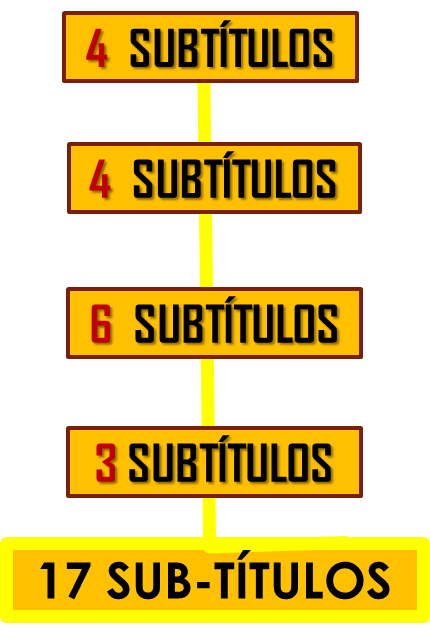 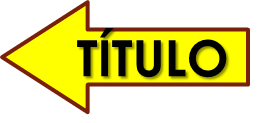 Cap. 1 - DE DEUS
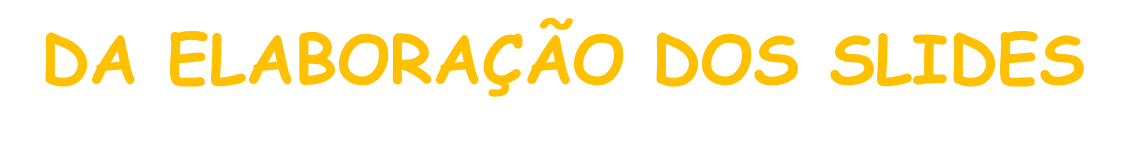 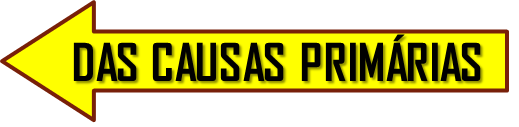 1ª Parte
DEUS  E  O  INFINITO
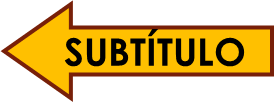 “ABERTURA”  DE CADA SUBTÍTULO:                   TRANSCRIÇÃO
DO ORIGINAL
Questão nº 1- Que é Deus?
-Deus é a inteligência suprema,                             causa primária de todas as coisas.
“NAS OUTRAS” QUESTÕES:                   PROPOSIÇÕES
PARA SEREM COMENTADAS
Questão 2. A RELAÇÃO INFINITO E O DESCONHECIDO
Questão 3. A RELAÇÃO DEUS E O INFINITO
O OBJETIVO É  COMENTAR  AS  PROPOSIÇÕES
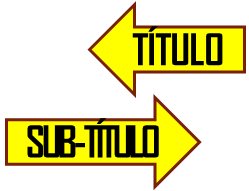 DO PRINCÍPIO VITAL
MAIS EXEMPLOS
1ª P/ Cap.IV
INTELIGÊNCIA E INSTINTO
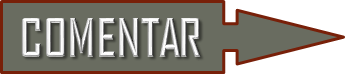 Q. 74. A DISTINÇÃO DOS ATOS                           DA INTELIGÊNCIA E DO  INSTINTO
“PROPOSIÇÕES”
PARA SEREM COMENTADAS
Q. 75. A POSSIBILIDADE DO INSTINTO SER INFALÍVEL
Q. 75 a. A POSSIBILIDADE DA RAZÃO SER INFALÍVEL
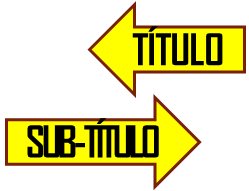 OUTRO EXEMPLO
DOS ESPÍRITOS
ORIGEM  E  NATUREZA
  DOS  ESPÍRITOS
2ª P/ Cap. I
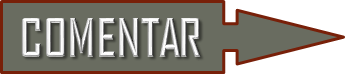 80. A ORIGEM            DOS ESPÍRITOS  (NO TEMPO)
81. A PROCEDÊNCIA DOS ESPÍRITOS  (O MODO)
82. A MATÉRIA           DOS ESPÍRITOS
83. O FIM                    DOS ESPÍRITOS  (NO TEMPO)
FIM DO SUBTÍTULO
O LIVRO DOS ESPÍRITOS “ESTRUTURADO”
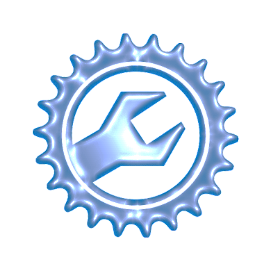 FACILITA: 

AUTOAVALIAR-SE                                                                    QUANTO A CERTEZA DO CONHECIMENTO                         RELATIVO AOS ASSUNTOS ABORDADOS                                                            NO LIVRO DOS ESPÍRITOS.
ESTUDAR EM GRUPO
DISCUTIR EM CADA TÍTULO, O  SEU OBJETIVO,                                        AS DÚVIDAS E AS DIFICULDADES DOS ASSUNTOS NELE DESENVOLVIDOS, AS  SUAS LIGAÇÕES,                                                                          E OUTRAS POSSIBILIDADES,  NA BUSCA DO                                                        “AGORA COMPREENDI MELHOR.”
UTILIDADE
UM  MÉTODO
PARA ESTUDAR UM ASSUNTO EM GRUPO
AO INICIAR,                                                                              APRESENTA-LO COMO CONSTA,                                                     EM “O LIVRO DOS ESPÍRITOS.”
O LIVRO DOS ESPÍRITOS “ESTRUTURADO”“É UMA SIMPLES FERRAMENTA”
MOTIVA: 
AUTOAVALIAR-SE
ESTUDAR EM GRUPO
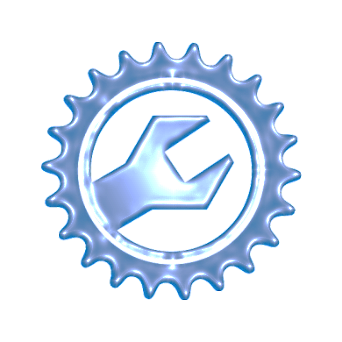 SUA BASE:
O  CONHECIMENTO   DO  ASSUNTO 
 NO LIVRO DOS ESPÍRITOS
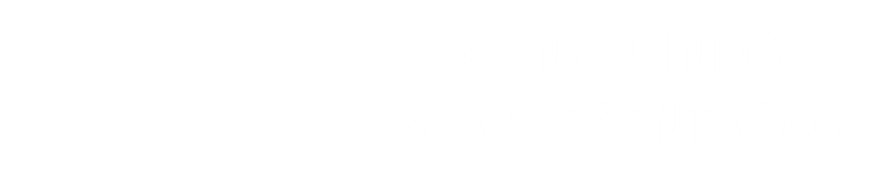 SUA “CHAVE”
A  CRIATIVIDADE
AO COMENTAR                 AS PROPOSIÇÕES
FIM